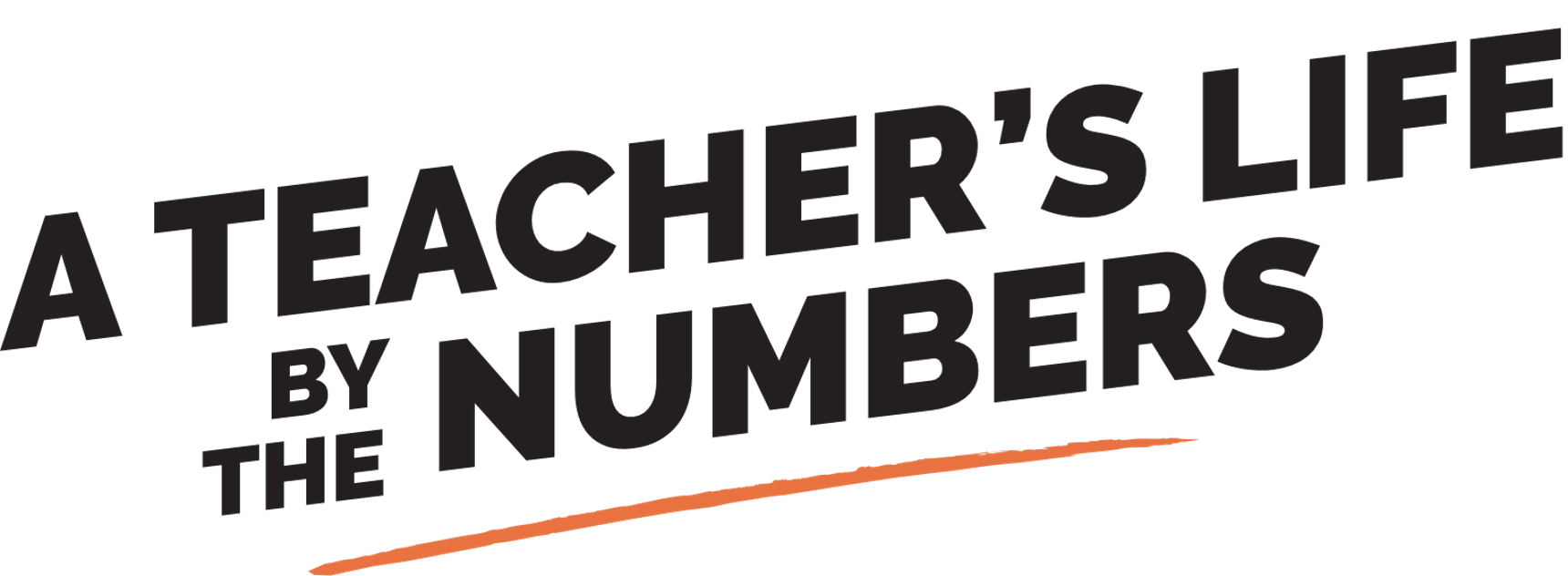 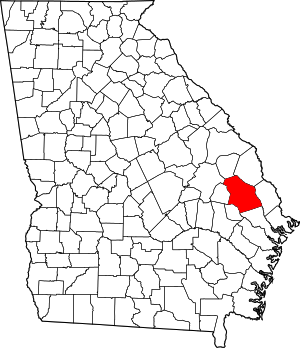 Bulloch County, GA
Teachers in the US rate their lives better 
than all other occupation groups, trailing only physicians.
SALARY
Plus
Base Salary
FOR COACHING
like head coach or assistant coach
15th Year Teacher with a M.A.+
1st Year Teacher with a B.A.
The average wage of all full-time workers in the county: $43,160*
$2,215 - $7,376
$51,340-$55,777
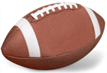 $69,848-$75,640
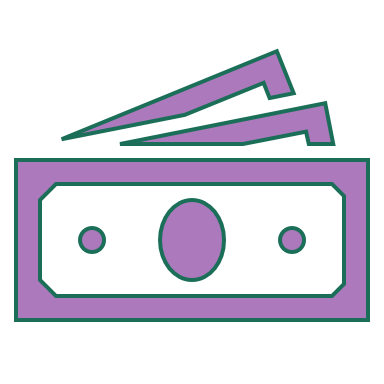 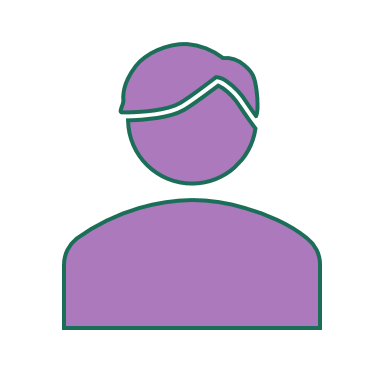 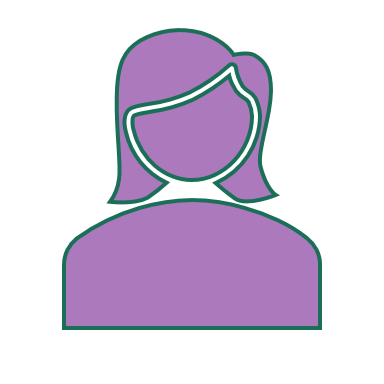 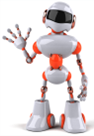 $988 - $6,345
Data from 2023-2024
FOR CLUBS
like band, robotics, or yearbook
HOUSING
A salary of $72,700 can buy a home like this: ★
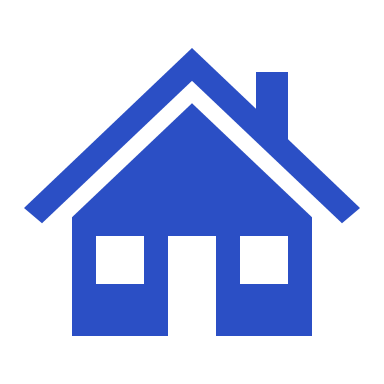 A salary of $53,600 can buy a home like this:★
Median  home value: $238,000*
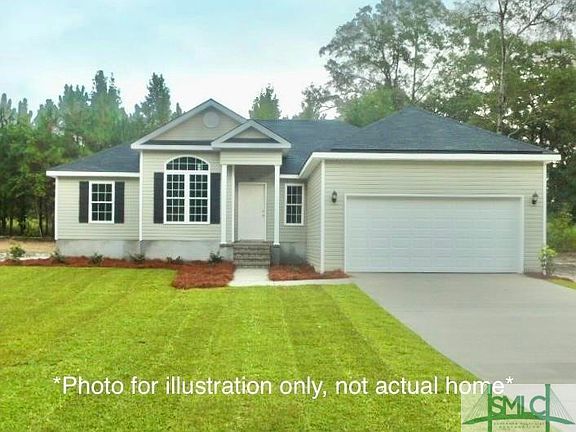 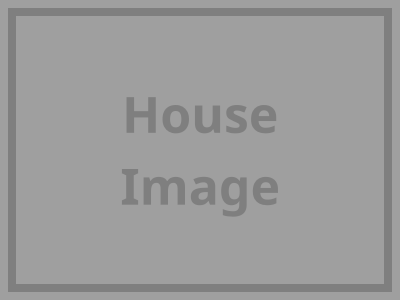 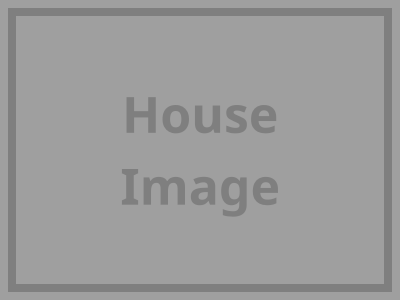 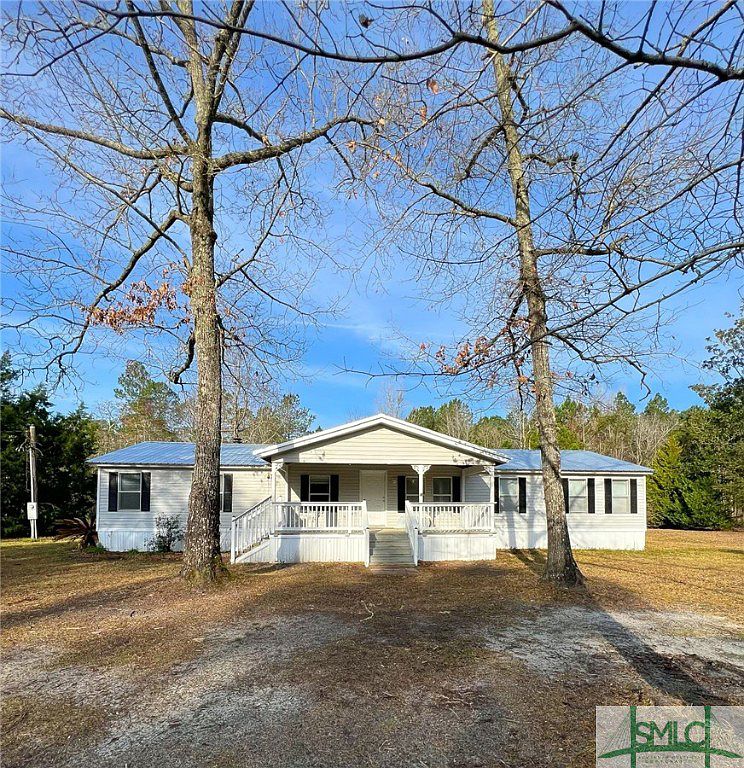 Fair Market rent for a     2-bedroom apartment: $716*
$264,000
$205,000
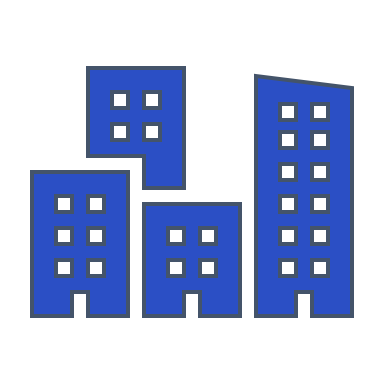 ★With a 20% down payment, spending 36% of their income on housing
★With a 5% down payment, spending 36% of their income on housing
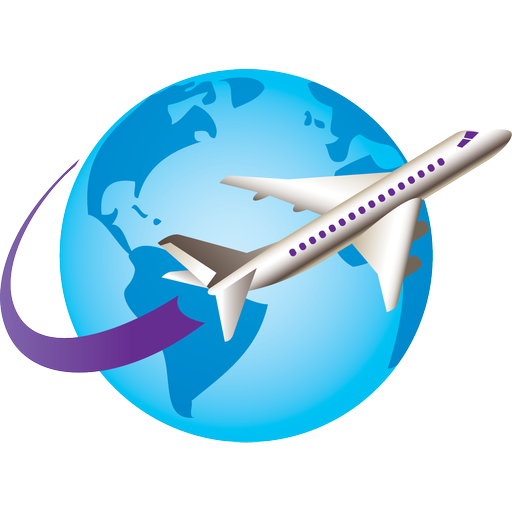 RETIREMENT
Teacher average retirement age
59
GettheFactsOut.org
Most teaching jobs have better retirement benefits than other jobs you can get with the same degree.
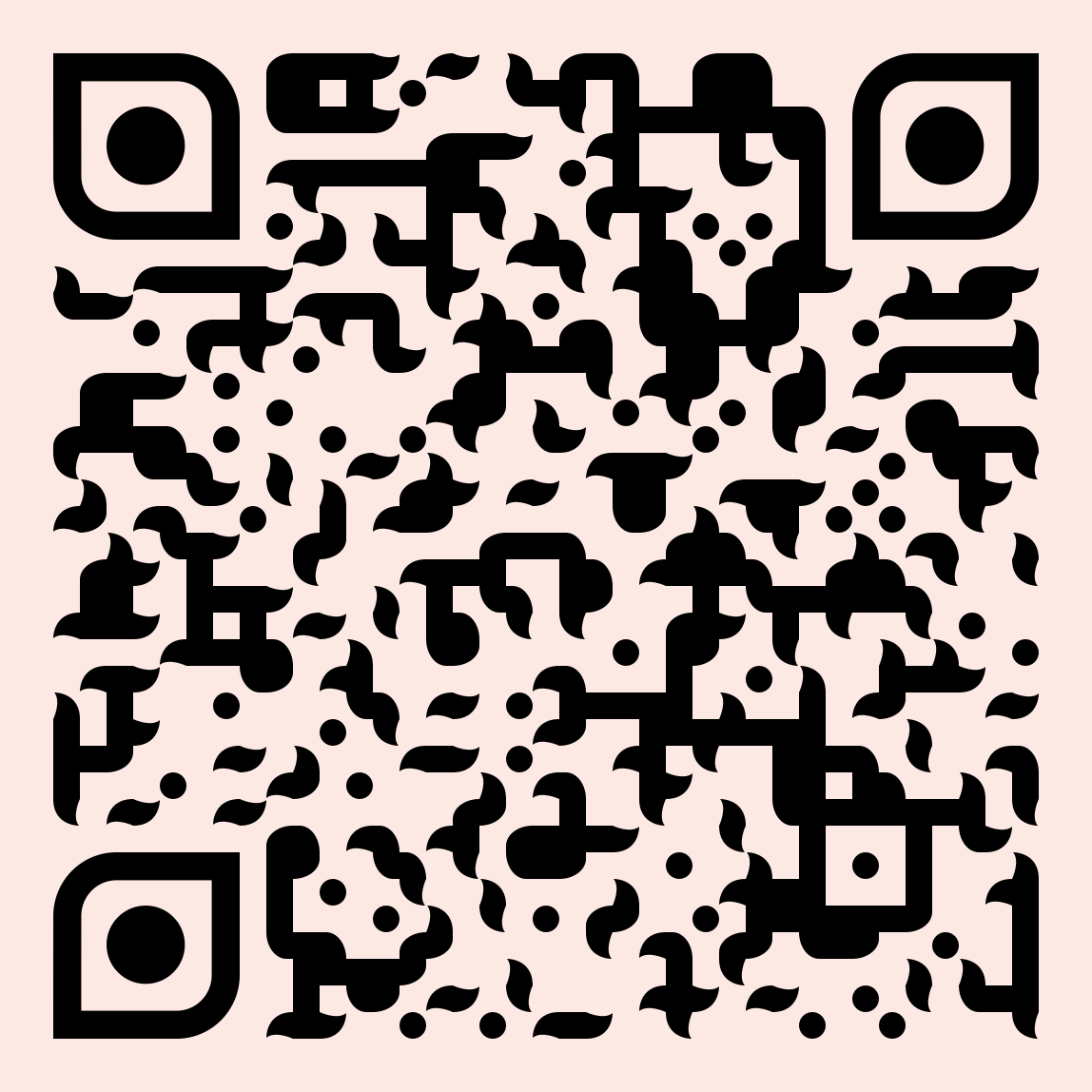 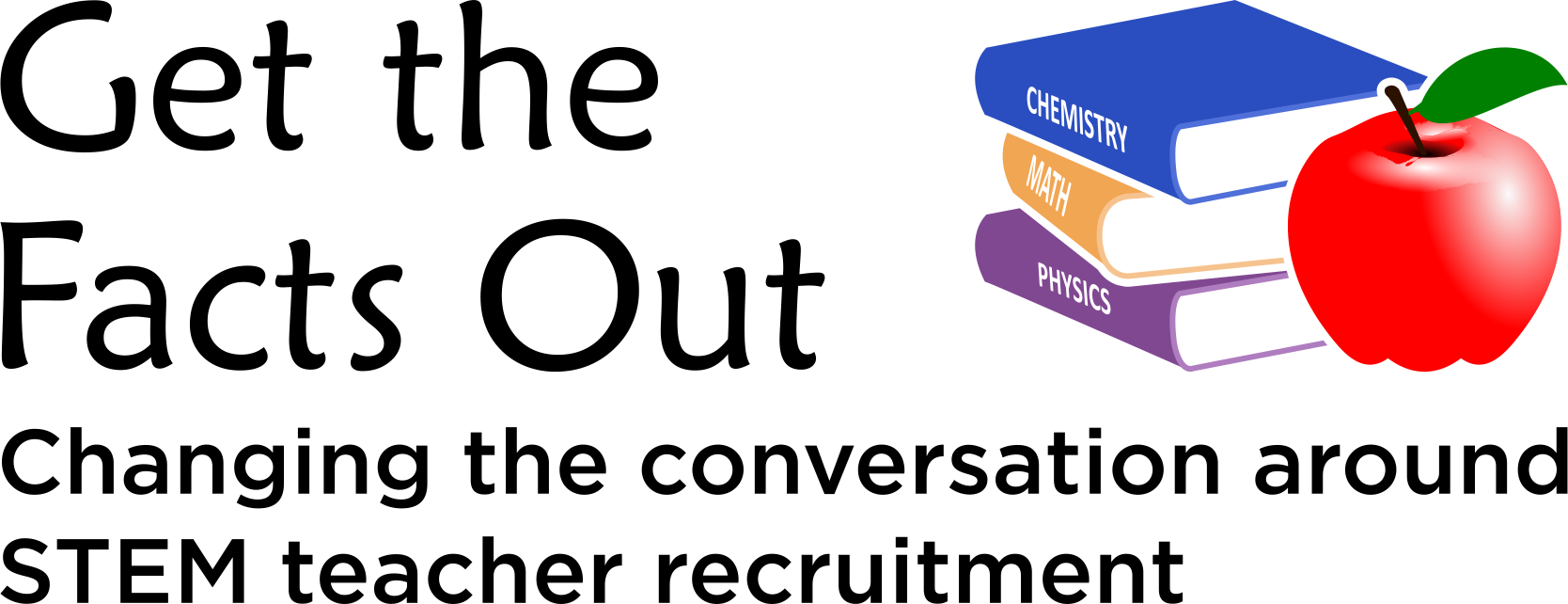 4 YEARS EARLIER
All careers average retirement age
63
Created by AMB 9.8.23
*U.S. Bureau of Labor and Statistics, Zillow, U.S. Department of Housing and Urban Development
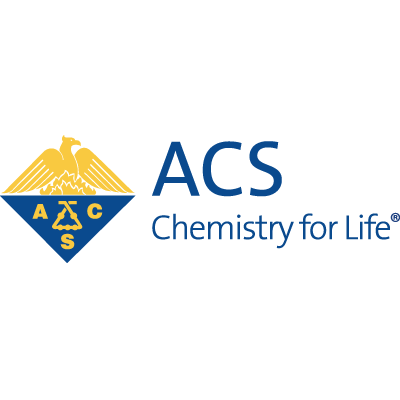 Any opinions, findings, and conclusions or recommendations expressed in this material are those of the author(s) and do not necessarily reflect the views of the National Science Foundation. NSF DUE 1821710 & 1821462.
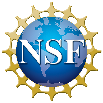 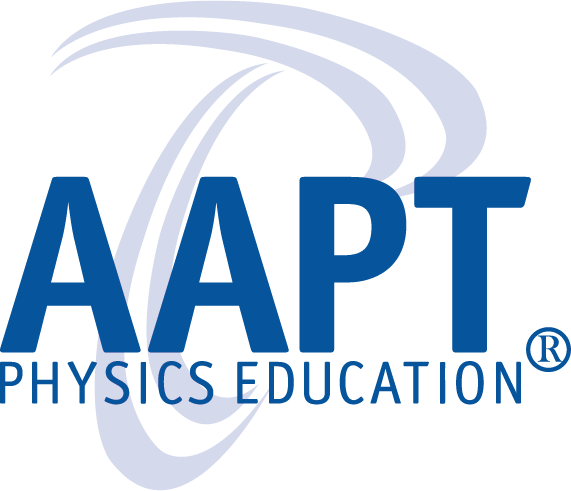 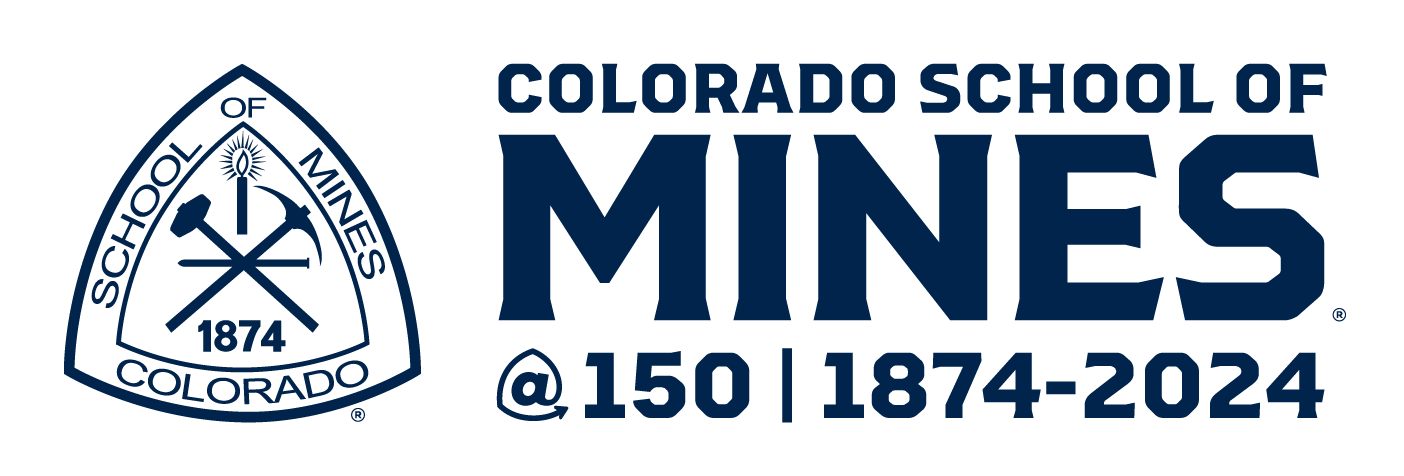 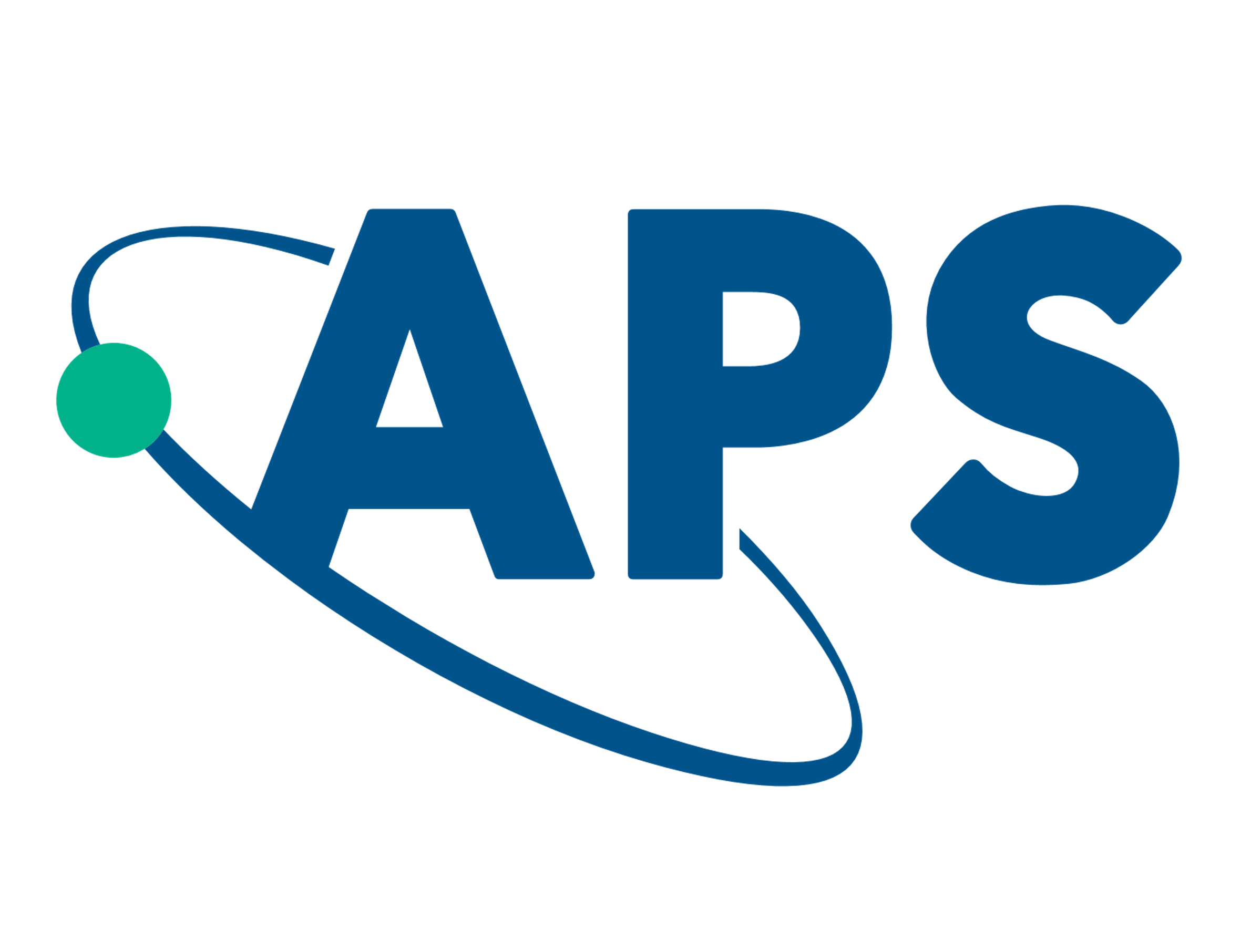 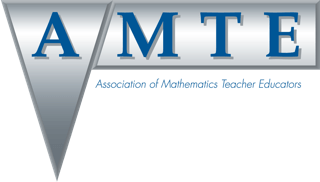 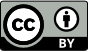